令和５年度 地域公共交通確保維持改善事業 第三者評価委員会
趣　旨
地方運輸局等が地域公共交通確保維持改善事業（以下「確保維持事業」という。）の二次評価を実施するに当たり、本会議を通じて学識経験者等から助言を受け、確保維持事業の事後評価を充実し、地域における確保維持事業の取り組みが効果的・効率的に推進されることを目的とする。
概　要
◇日時：令和６年２月２６日（月）１０：００～１２：００

◇場所：ウェブ会議形式（事務局：関東運輸局１６階会議室）

◇委員：中村　文彦氏（東京大学大学院 新領域創成科学研究科　特任教授）
  　　　轟  朝幸氏（日本大学理工学部　部長）
  　　　菱谷　琢治氏（株式会社日本政策投資銀行 都市開発部　課長）   
 　 　　関東運輸局（交通政策部長、自動車交通部長、鉄道部長）
　　　　東京航空局（総務部長）
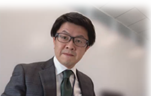 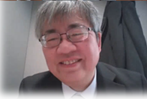 評価案件
■確保維持事業の各補助事業のうち、
　①地域公共交通調査事業：地域公共交通計画策定事業（栃木県地域公共交通活性化協議会）
　②地域間幹線系統確保維持事業（東京都地域間幹線系統確保維持協議会）
　③地域内フィーダー系統確保維持事業（相模原市地域交通活性化協議会）
　④地域公共交通再構築調査事業（上毛電気鉄道沿線地域交通リ・デザイン推進協議会）
　⑤離島航空路確保維持事業（東京都離島航空路地域協議会）
＊④、⑤については、報告案件
1
令和５年度 地域公共交通確保維持改善事業 第三者評価委員会
委員からの主な助言
①地域公共交通調査事業：地域公共交通計画策定事業（栃木県地域公共交通活性化協議会）
県全域での計画は、広域幹線交通の利便性向上や維持活性化において意義があり、ラストワンマイルや地域内交通と整合して一体化することでより効果を発揮できるので、市町村との役割分担と計画間の連携が重要。
学校への対応や医療施設への対応など、具体的な形で現状分析をしながら課題の方向性を示されたということは非常によい。
アンケートだけでなく様々なデータを取りながら、毎年把握可能で定量的な指標を定めている点がとても秀逸。
県と市町の間のコミュニケーションはに尽力されているところも非常に良い。それぞれの市町によって進捗の状況、取組が違うので、一律ではなく、必要なところにきちんと応援をしていく事が重要。
収支率についてはこだわり過ぎず、本当に必要なものをどのように応援していくかを見極める参考指標の一つとすることが望ましい。

②地域間幹線系統確保維持事業（東京都地域間幹線系統確保維持協議会）
ハイキングなどの観光路線として維持活性化できれば、生活交通としても役立つ。観光はプロモーションによる需要喚起が効果的であることから、観光事業と連携した取組に期待したい。
コロナ後も含めて、観光と貨客混載といった地域住民以外のところにも着目して活動されている姿勢がすばらしい。
観光で奥多摩地域に行く方々に、交通の接続情報が事前に伝わると良い。
通学に関しても配慮をされており、特に教育委員会との連携はとても大事な点であり、すばらしい。

③地域内フィーダー系統確保維持事業（相模原市地域交通活性化協議会）
コロナ禍の影響が残る中で、目標を達成している事業があり、さらなる維持活性化に期待したい。一方、観光路線の戻りに懸念があり、国内観光にとどまらず、インバウンドをターゲットとしたプロモーションも検討に値する。また、乗合タクシーは目標をほぼ達成しているが、収支率の向上が課題。
住民を巻き込み、自分事化するような仕組みも整えて施策に反映されている点が非常にすばらしい。
地域の方々に市役所の方々が入り込んでいって良い関係を築いている。政令市化以降、継続して実施していることが本当にすばらしい。
定量的な目標を示し、情報を共有しながら進めていくやり方はとても良い。
市内に都市部と中山間的なエリアのがあるため、バランスを取った政策がより出てくると良い。
2
令和５年度 地域公共交通確保維持改善事業 第三者評価委員会
委員からの主な助言
④地域公共交通再構築調査事業（上毛電気鉄道沿線地域交通リ・デザイン推進協議会）
課題の改善につながるポイントをあぶり出せるような客観的根拠となる調査に期待する。
他地域の良い事例や、最新技術などの積極的導入も検討してほしい。
公共交通に関するデータに関しては、沿線自治体が普段から形式を揃えておくようにしておくと、こういうときに役立つ。

⑤離島航空路確保維持事業（東京都離島航空路地域協議会）
島嶼部の地域活性化には欠かせない交通網であり、持続的かつ安定的な運航に期待したい。
魅力的な島嶼地域のプロモーションとの連携のさらなる強化にも期待したい。
全体として島嶼部のアクセスをもう少し幅広に整理していただいた上で、航空便の重要性ということを言っていただくと良い。
委員による総評
○コロナ後の動向、そして人手不足、いろいろな側面で、まさに今変わり目になっている。
○地域の方々とのコミュニケーションや、データに基づいて地域全体をどうしていくのか打ち出していくことが必要。
○具体的な目標を立て、どこまで出来ているか数字で出す事が重要。目標に向かって取り組み、成果や課題を地域とコミュニケーションを
　取りながら進めて行く流れが出来てきていると感じている。
○計画や調査の予算を削る風潮があるが、意味ある調査があって、その結果を使った計画があって、物事が進んでいく。
　このような活動をしている自治体の皆さんも、自信を持ってやっていただきたい。
3